变装舞会PPT模版
点击输入文字内容点击输入文字内容
汇报时间:XX年ＸＸ月
汇报人：xiazaii
01
请在此处输入您的标题
目录
02
请在此处输入您的标题
03
请在此处输入您的标题
CONTENTS
04
请在此处输入您的标题
01
请在此处输入您的标题
01
请在此处输入您的标题
点击此处添加标题
点击此处添加标题
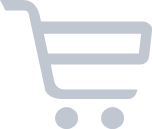 点击此处添加标题
点击此处添加标题
01
请在此处输入您的标题
点击此处添加标题
点击此处添加标题
01
02
03
点击此处添加标题
点击此处添加标题
04
01
请在此处输入您的标题
01
请在此处输入您的标题
02
请在此处输入您的标题
02
请在此处输入您的标题
02
请在此处输入您的标题
02
请在此处输入您的标题
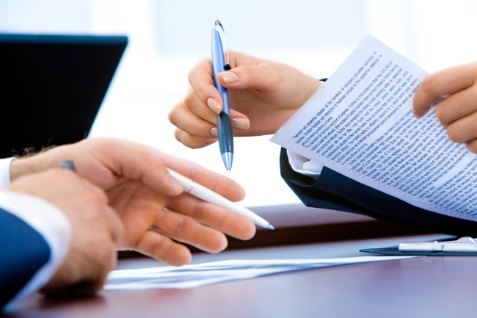 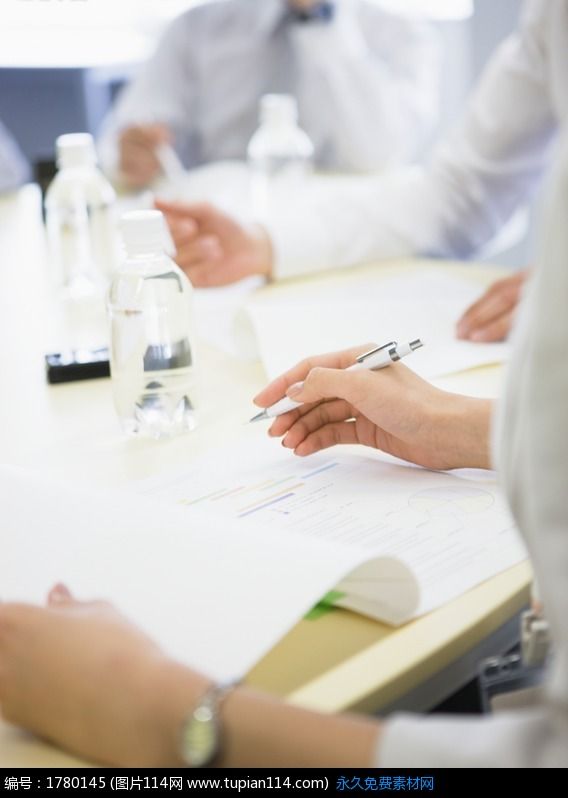 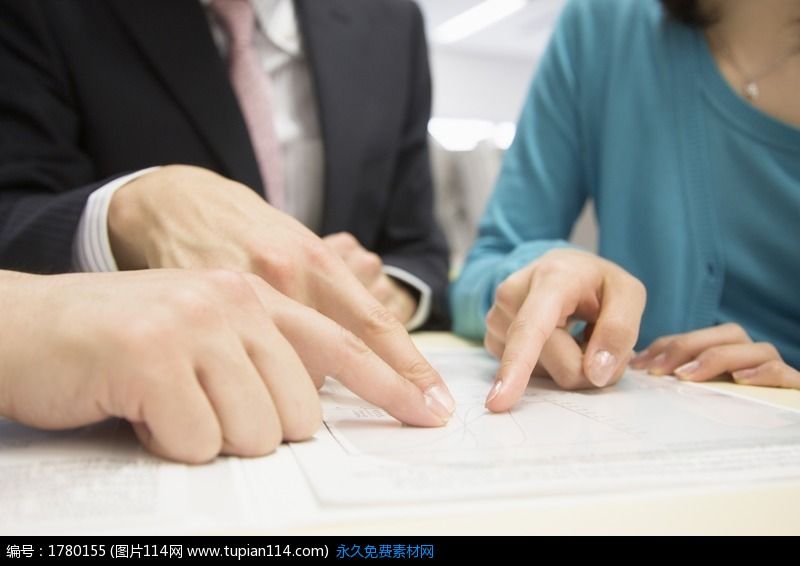 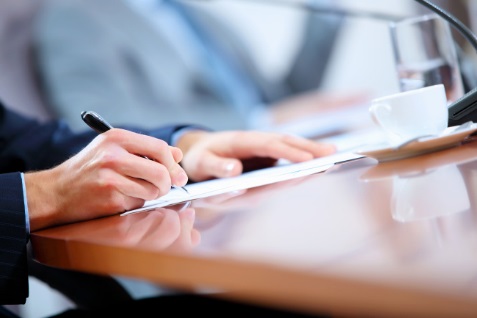 201Ｘ
201Ｘ
201Ｘ
201Ｘ
点击添加标题
点击添加标题
点击添加标题
点击添加标题
02
请在此处输入您的标题
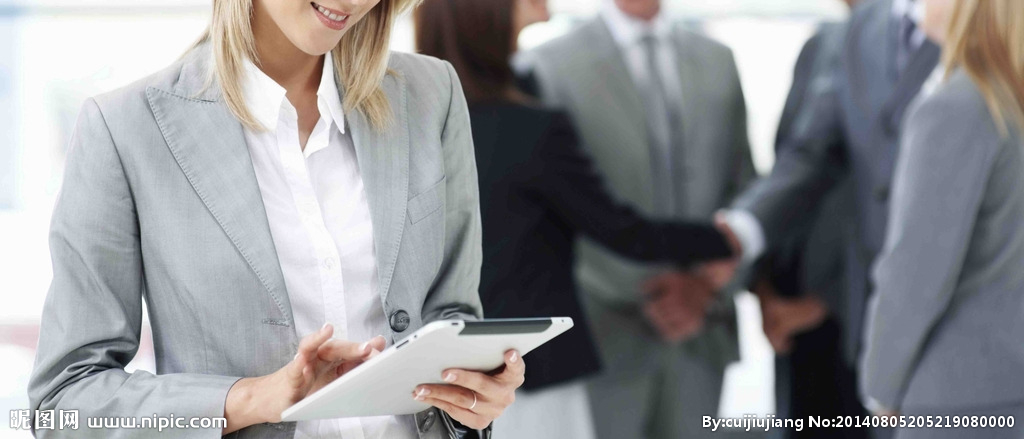 点击此处添加标题
点击此处添加标题
点击此处添加标题
03
请在此处输入您的标题
03
请在此处输入您的标题
点击此处添加标题
79%
63%
34%
0
03
请在此处输入您的标题
1
点击添加标题
2
点击添加标题
3
点击添加标题
点击添加标题
03
请在此处输入您的标题
添加标题
添加标题
添加标题
添加标题
03
请在此处输入您的标题
标题
04
请在此处输入您的标题
04
请在此处输入您的标题
添加标题
添加标题
添加标题
点击添加标题
04
请在此处输入您的标题
点击添加标题
点击添加标题
点击添加标题
点击添加标题
点击添加标题
04
请在此处输入您的标题
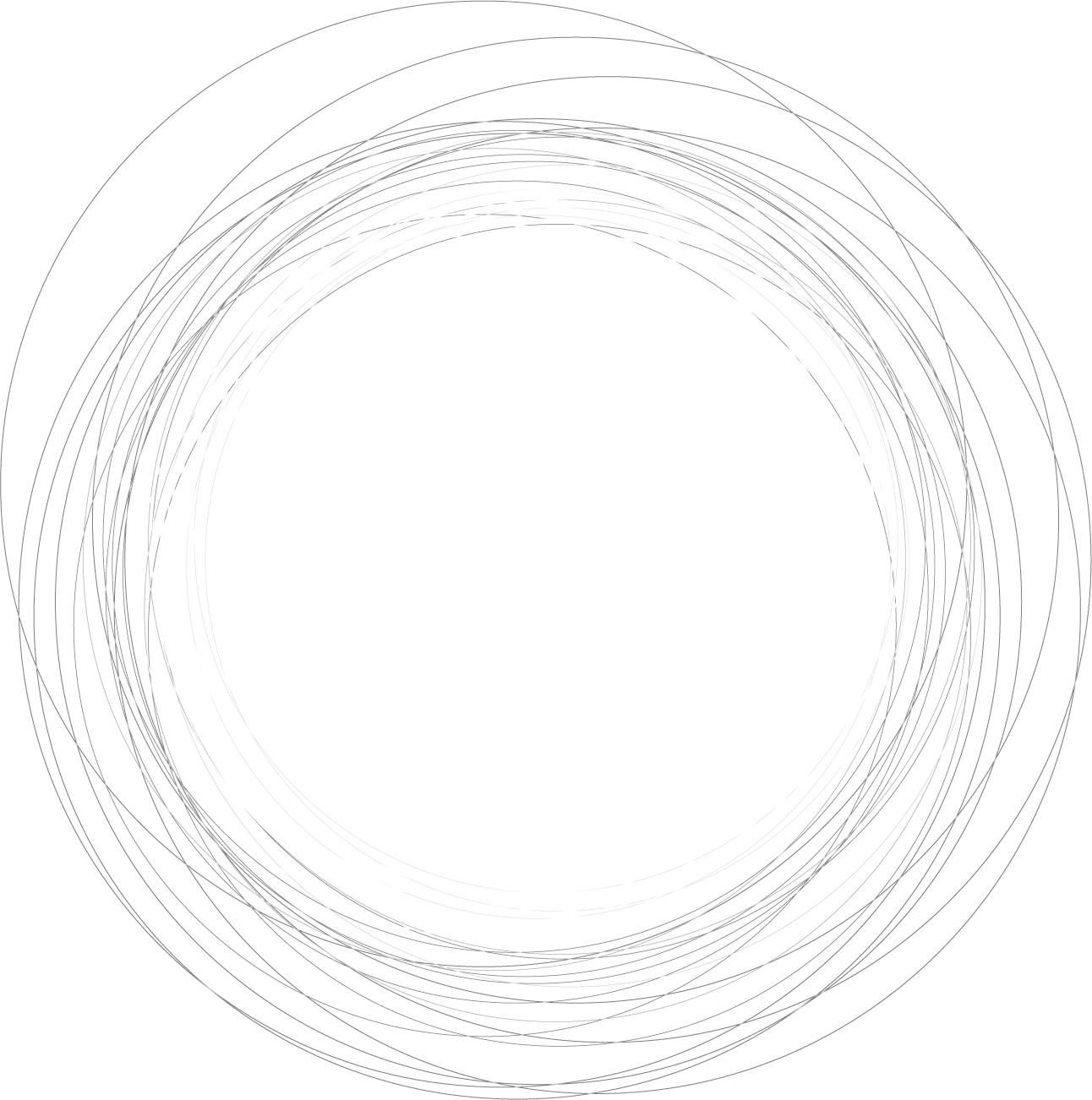 标题
40%
标题
标题
50%
标题
标题
80%
标题
标题
20%
标题
标题
04
请在此处输入您的标题
点击此处添加标题
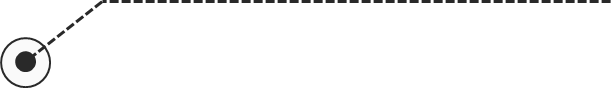 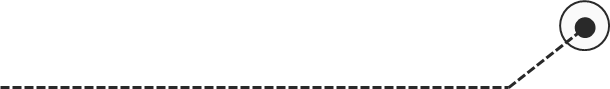 点击此处添加标题
谢谢欣赏
THANK YOU FOR LISTENING